Организм человека
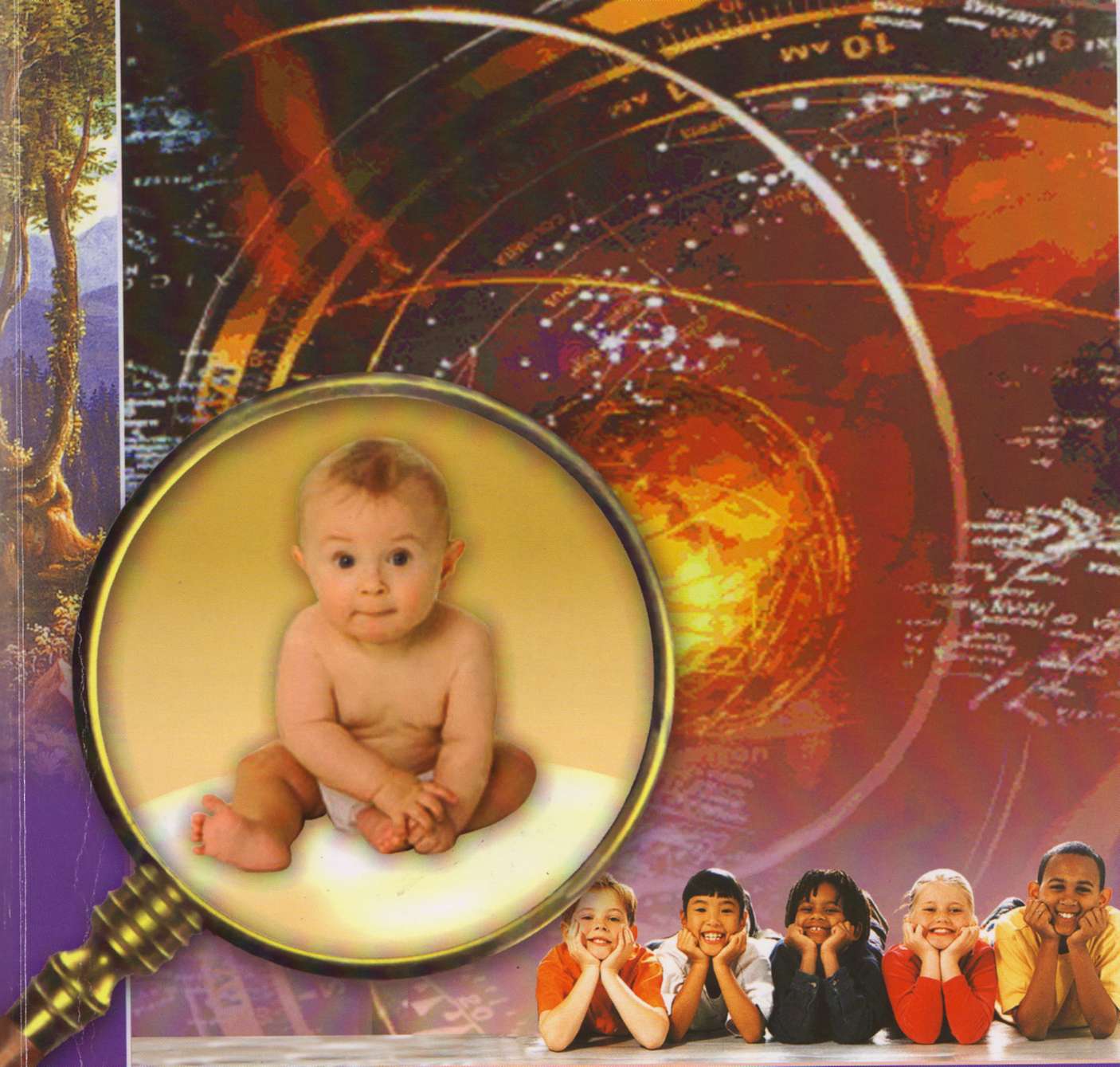 Кровеносная система
Почему эту систему органов называют кровеносной ?
Как происходит движение крови по стеблю растений ?
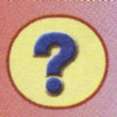 Вспомни, как происходит движение питательных веществ по стеблю растений.
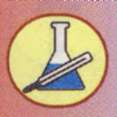 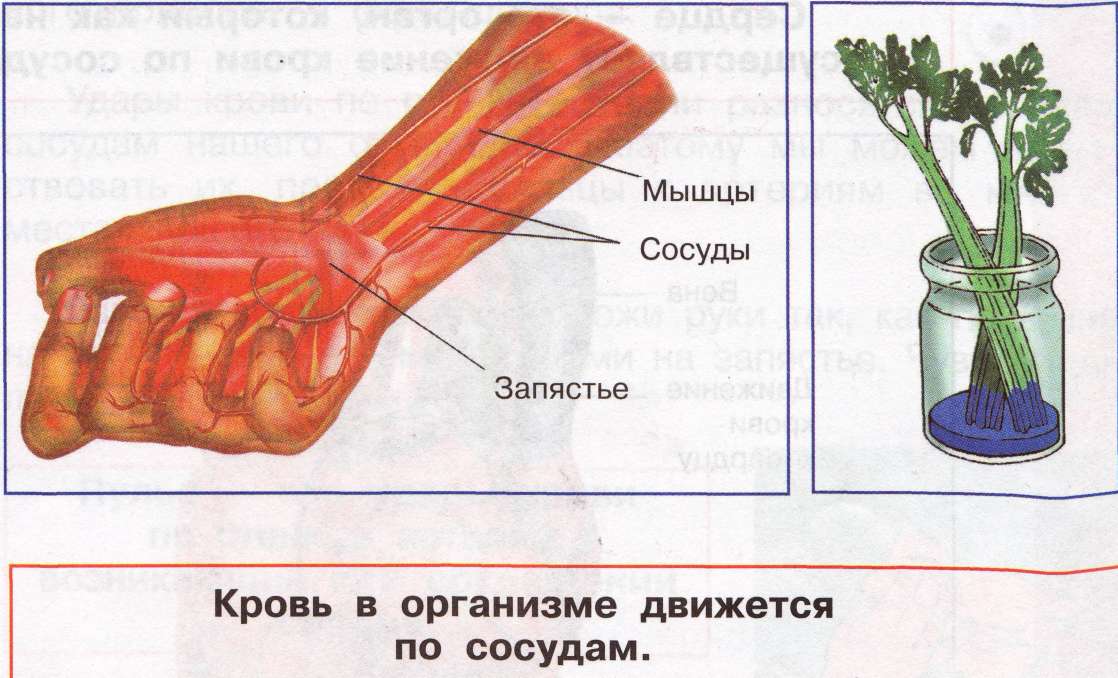 Кровь – это особая жидкость красного цвета.
Клетки крови
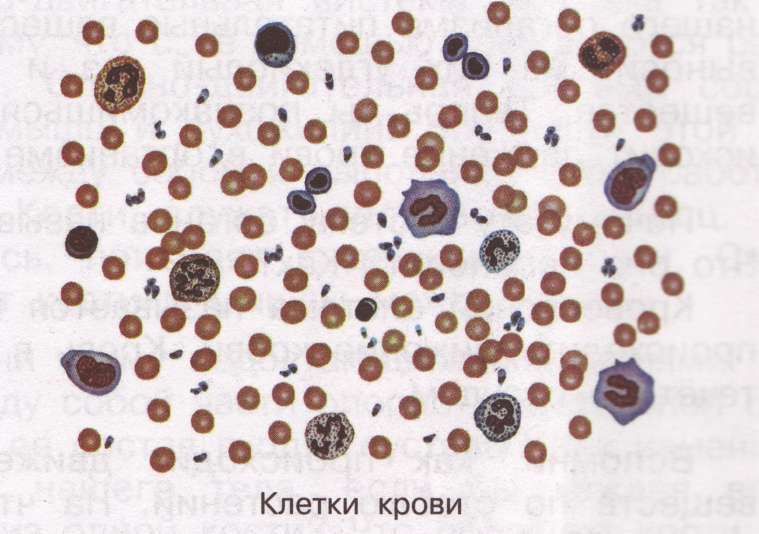 Плазма
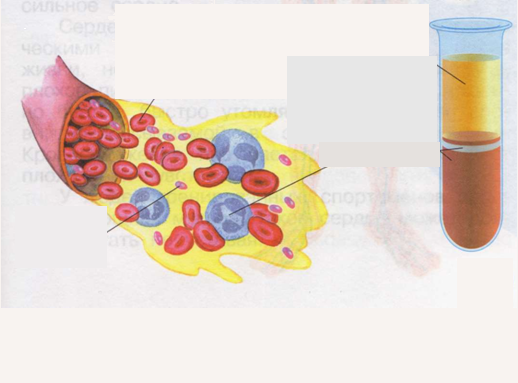 Красные клетки 
крови
Белые клетки крови
Кровяные пластинки
Сердце – это орган, 
который осуществляет движение  крови по сосудам
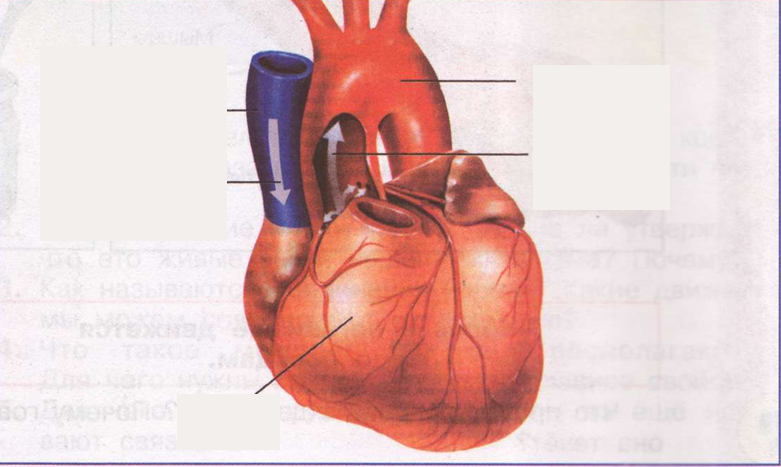 Артерия
Вена
Движение крови от сердца
Движение крови к сердцу
Левый желудочек
Правый желудочек
Можно ли услышать движение крови?
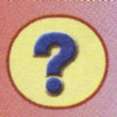 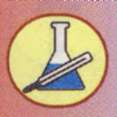 Рассмотри рисунок. Расположи руки так, как показано на нём. Надави слегка пальцами на запястье.
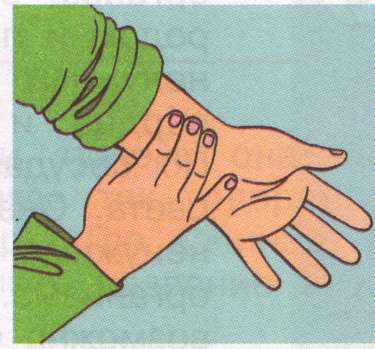 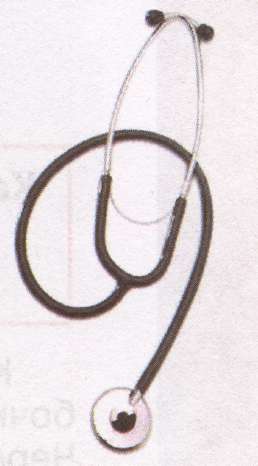 Пульс – это удары крови по стенкам артерии. Врач выслушивает эти удары с помощью фонендоскопа.
Рассмотри рисунок. Можно ли сказать, что все сосуды имеют одинаковые размеры?
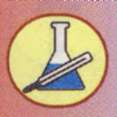 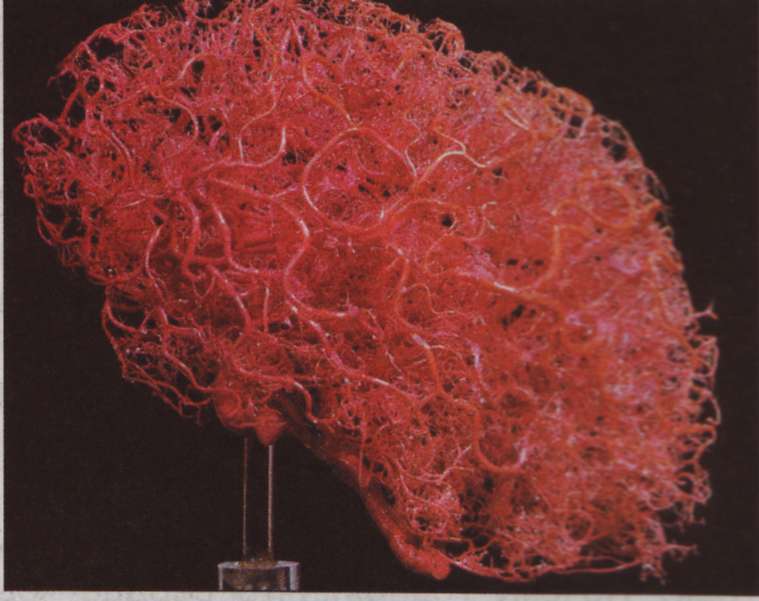 Капилляры – мельчайшие кровеносные сосуды, которые соединяют артерии и вены. Они пронизывают все органы организма.
Кровеносная система человека
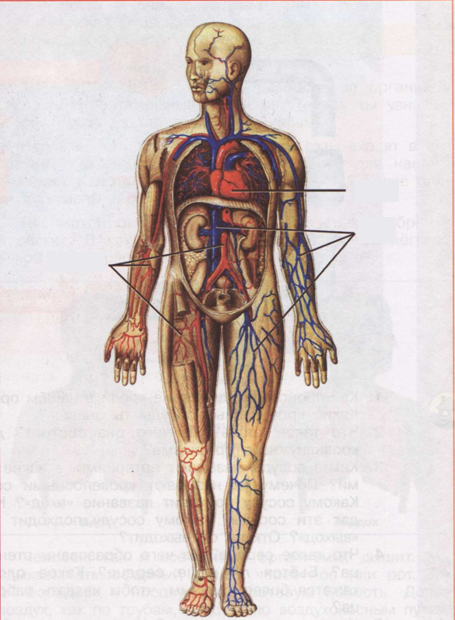 Сердце
Вены
Артерии
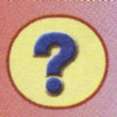 Какие сосуды не показаны на рисунке?
Дополни схему
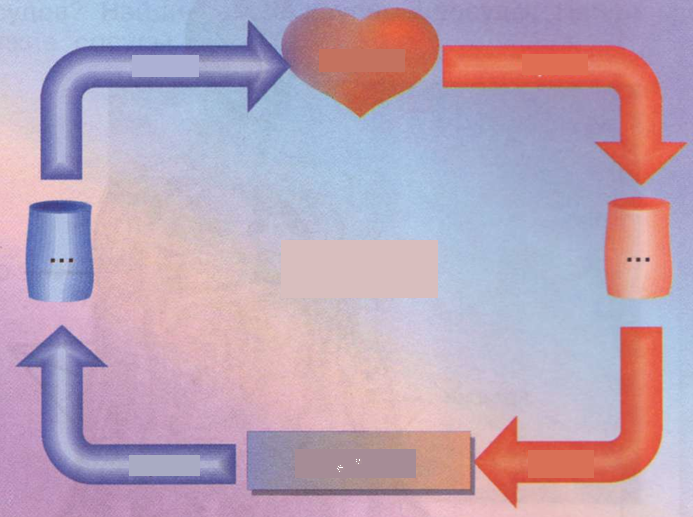 Сердце
Кровь
Кровь
Транспорт 
крови
Капилляры
Кровь
Кровь
Как можно укрепить сердечную мышцу
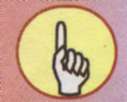 Здоровье человека во многом зависит от того, как его органы снабжаются питательными веществами и кислородом. Для этого нужно сильное сердце.
Сердечную мышцу можно тренировать физическими нагрузками. Малоподвижный образ жизни, недостаточное пребывание на воздухе, плохое питание ослабляют сердце. Оно учащённо бьётся, быстро утомляется, количество крови, выбрасываемой в сосуды, уменьшается. Кровоснабжение нарушается, человек начинает плохо себя чувствовать.
У людей тренированных, спортсменов сердце — мощная мышца. Такое сердце может долго работать не уставая.